113學年度高三技優甄審
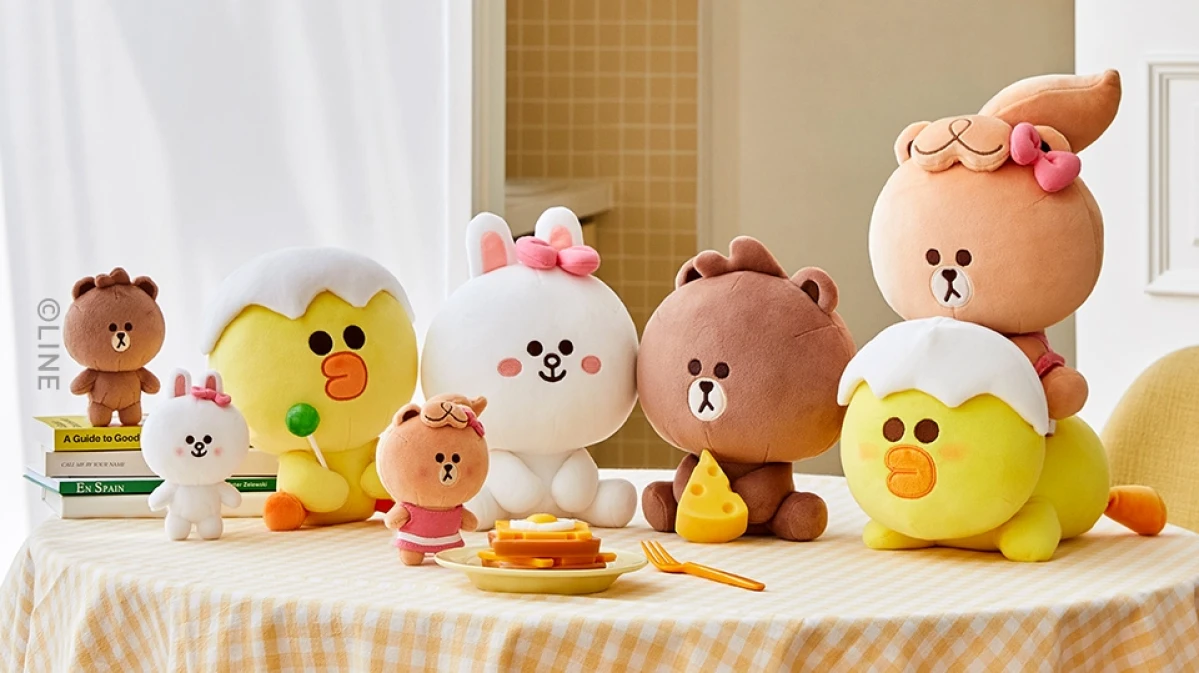 輔導處資料組
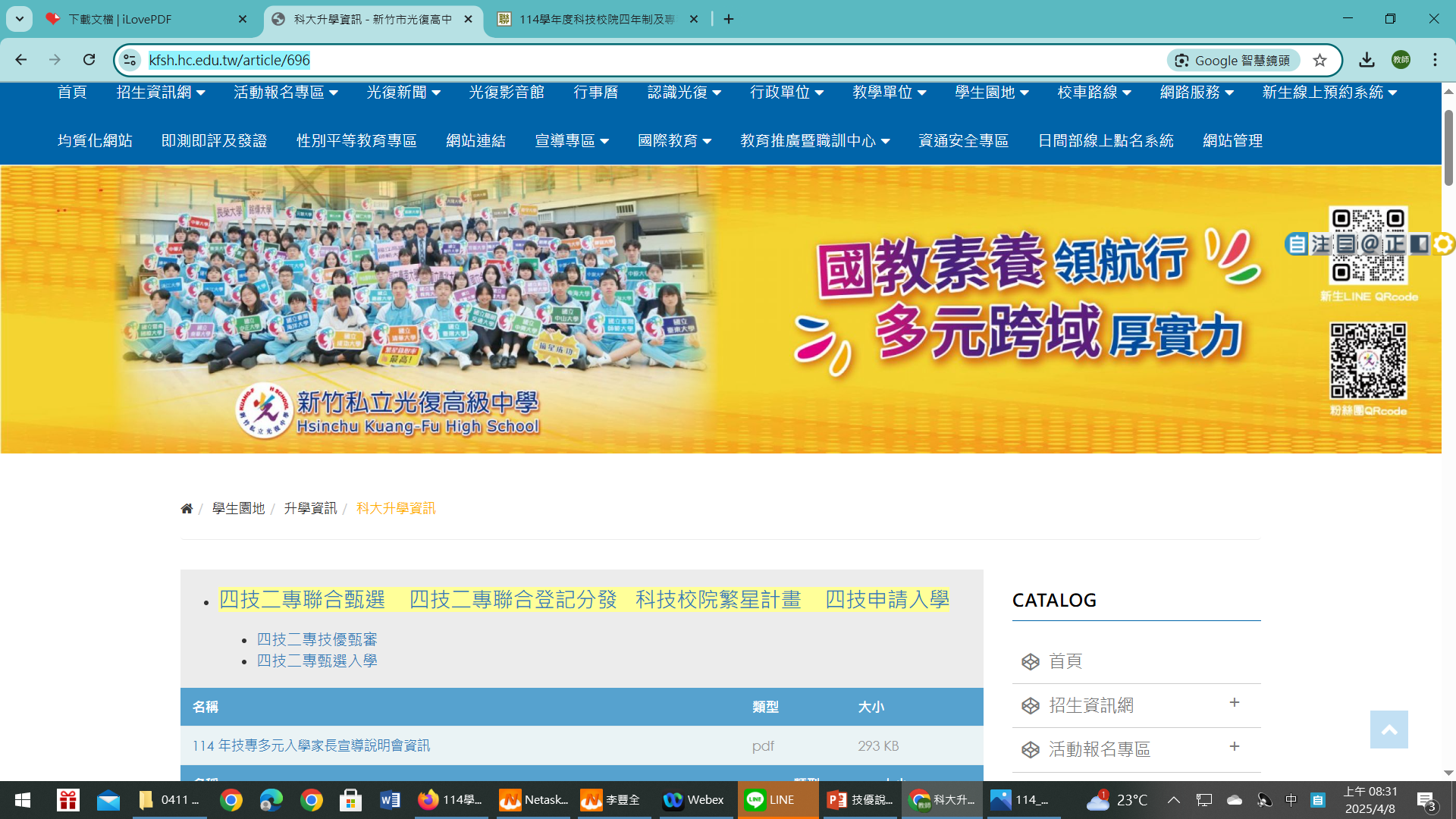 https://www.kfsh.hc.edu.tw/article/696
輔導處要同學完成的工作
4/12-15完成技優甄審學生備審資料初審

4/16 一定要交給導師做初審。

4/23 校內模擬選填，依通知單過來輔導處二樓。
高三輔導處重要行事曆 4月
110-112學年度技優甄審狀況
技優甄審-汽車修護
技優甄審-電腦硬體裝修-
技優甄審-儀表電子
技優甄審-電腦軟體應用乙級
技優甄審-印前製程乙級
技優甄審-技藝競賽
技優甄審校內推薦名額今年乙級技優名額
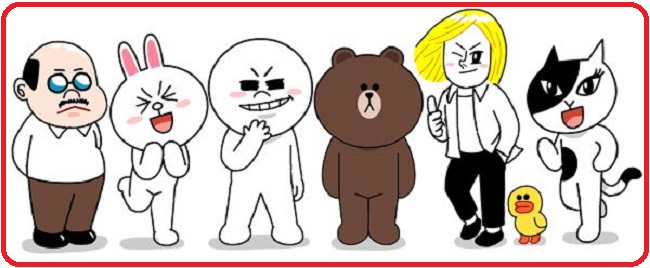 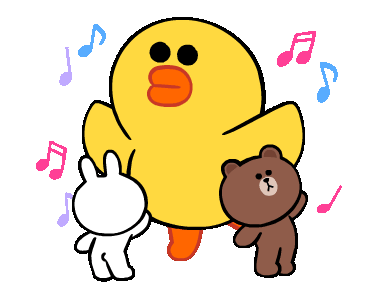 技優甄審-積分表與志願模擬選填表(5個志願)
技優積分表113-2.doc
4月11日(五)第7節課技優學生填寫志願說明會-輔導處二樓
4/12（六）～4/14(一)前學生完成技優積分表+志願選填模擬表，並給家長簽名。
4/15(二）4/16（三）導師完成初審，以班級為單位交給科主任。
4/21(一)中午前科主任完成學生技優積分表與志願選填模擬表複審交給輔導處。
技優甄審積分排序與志願序
4/23(三)技優甄審學生依志願填寫志願(每人五志願)-輔導處2樓
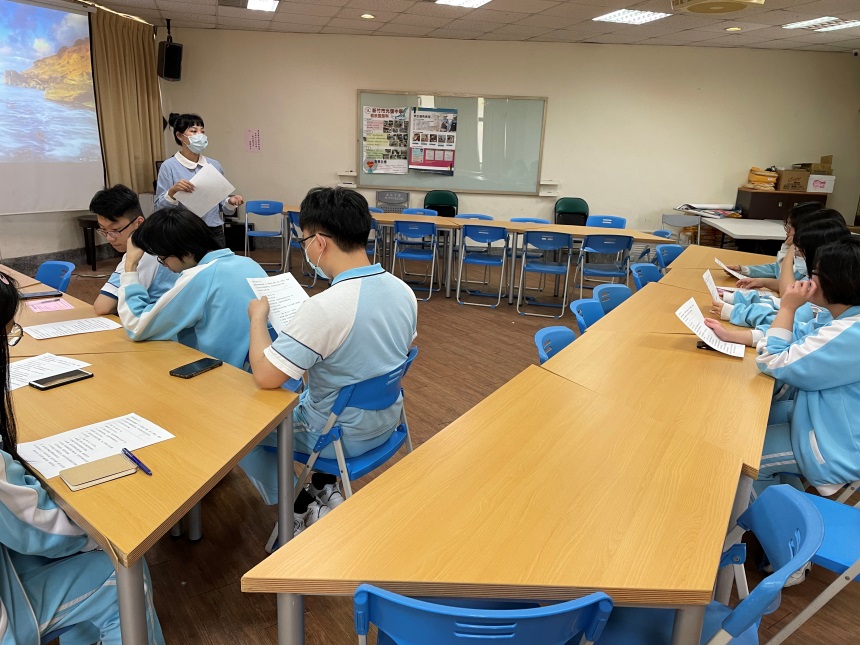 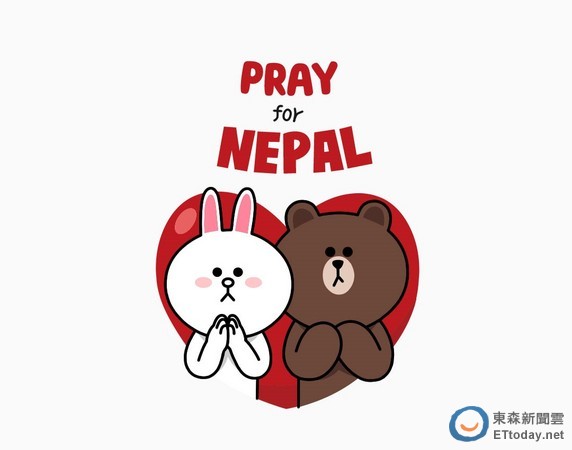